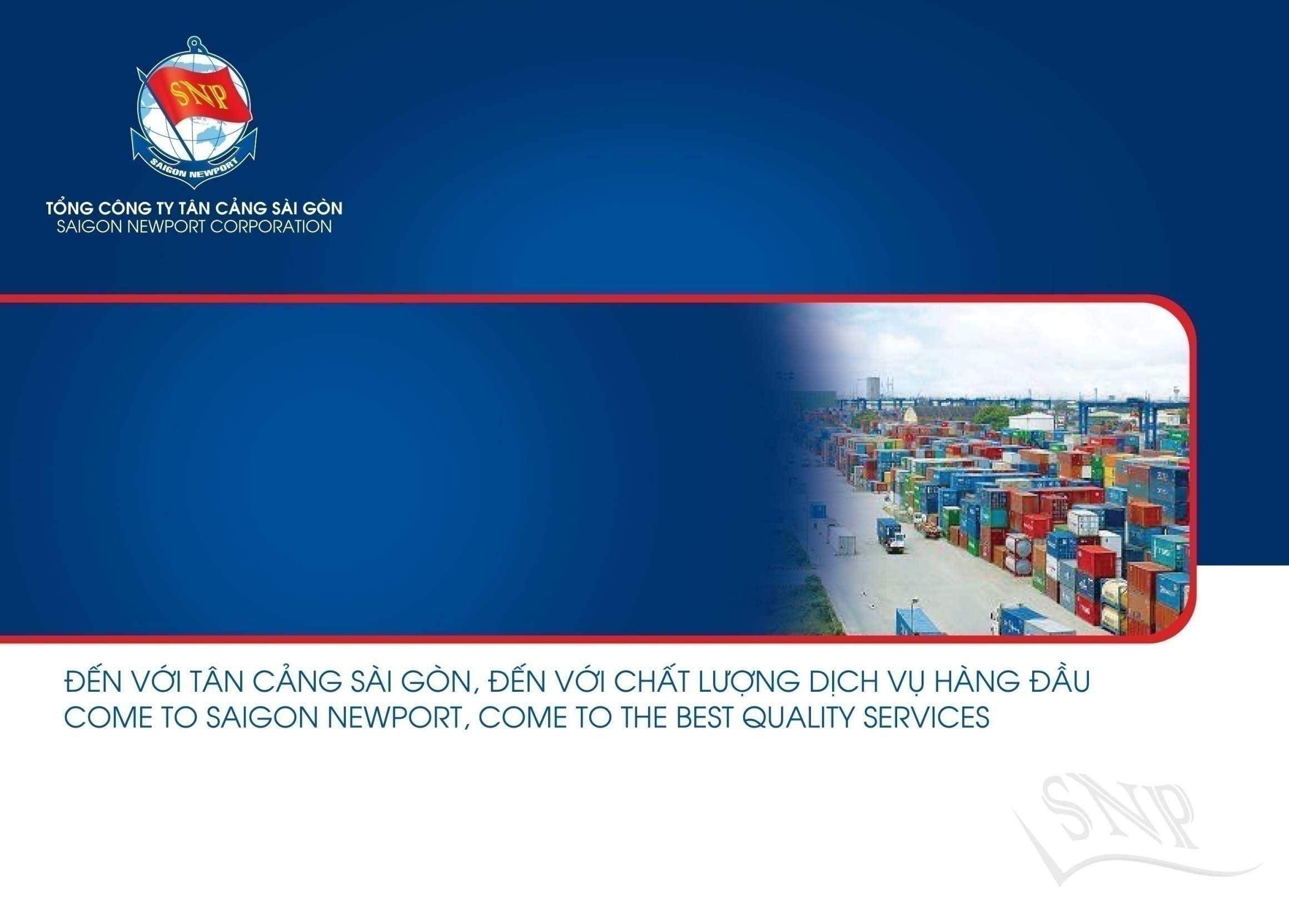 SAIGON NEWPORT CORPORATION
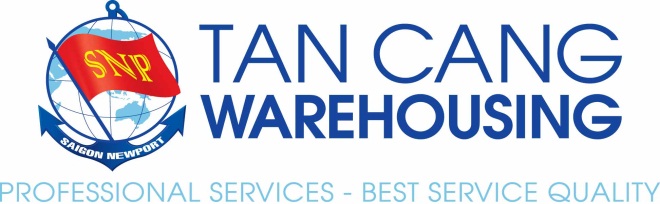 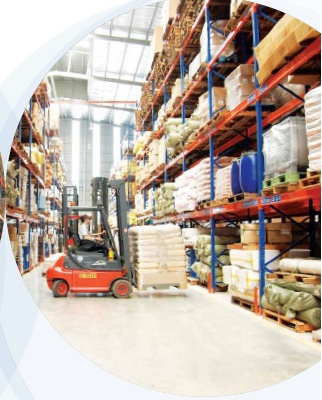 WELCOME TO TAN CANG WAREHOUSING JSC
2013
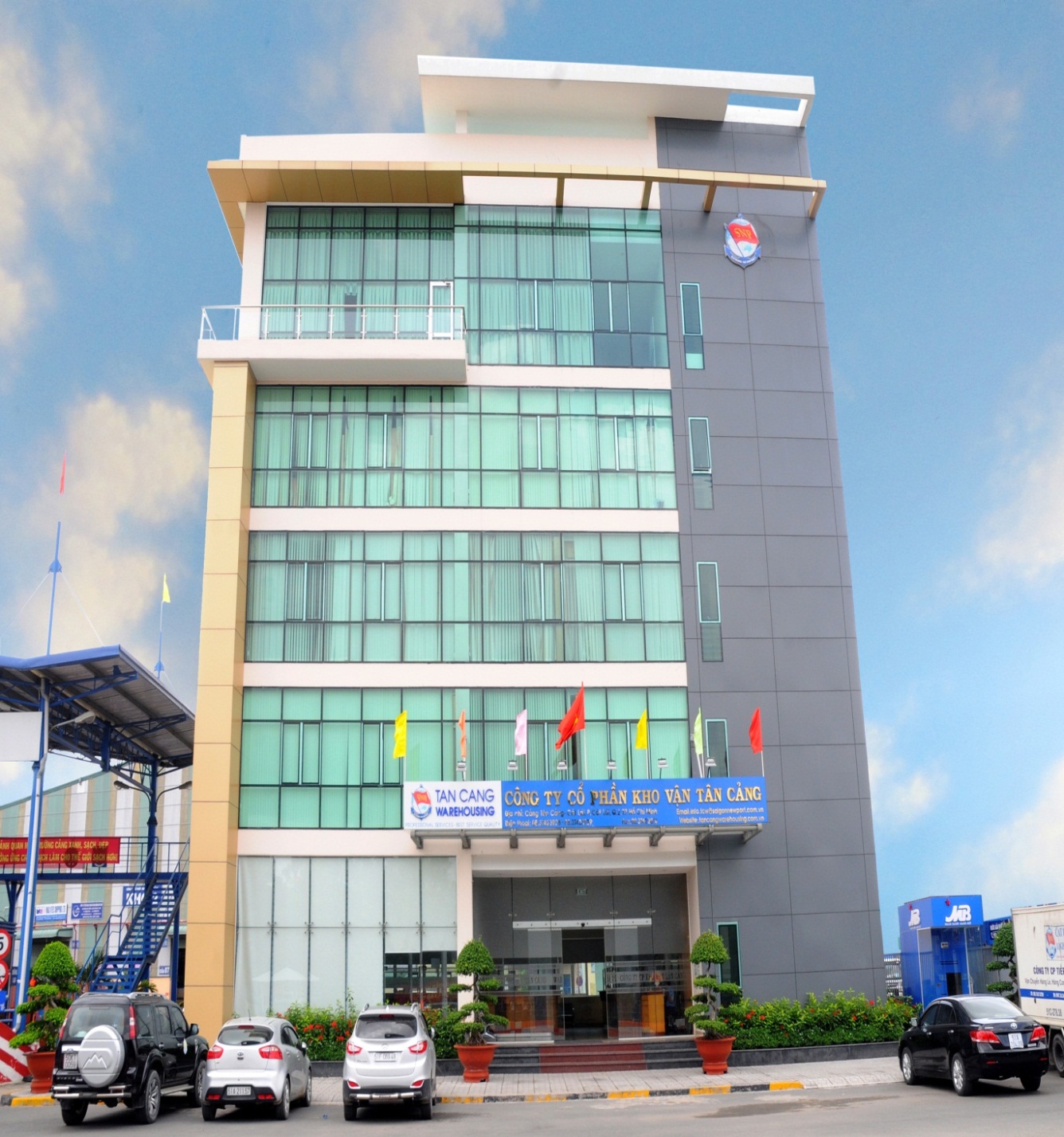 TAN CANG WAREHOUSING JSC.
Established: January 4th 2010
As one of subsidiaries of Saigon Newport Corporation – Vietnam’s People Navy
Location: Tan Cang – Cat Lai Terminal, Cat Lai Ward, Thu Duc City, HCMC, Vietnam.
TAN CANG - CAT LAI WAREHOUSE
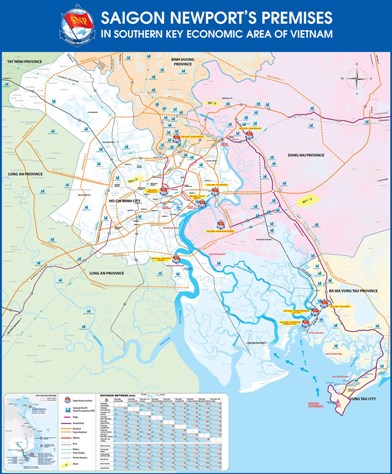 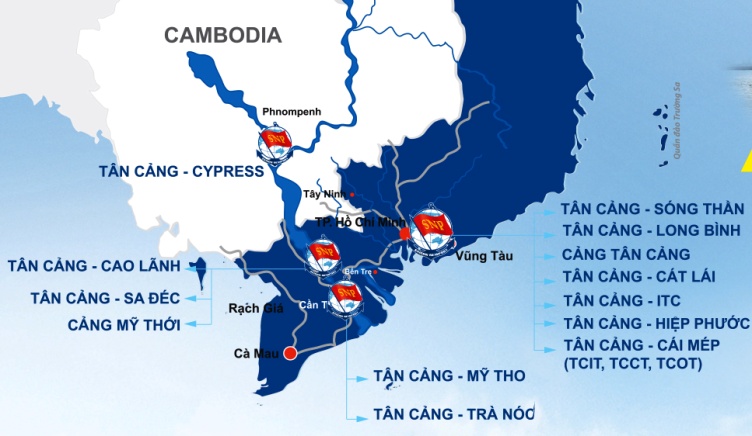 TAN CANG - CAT LAI WHS
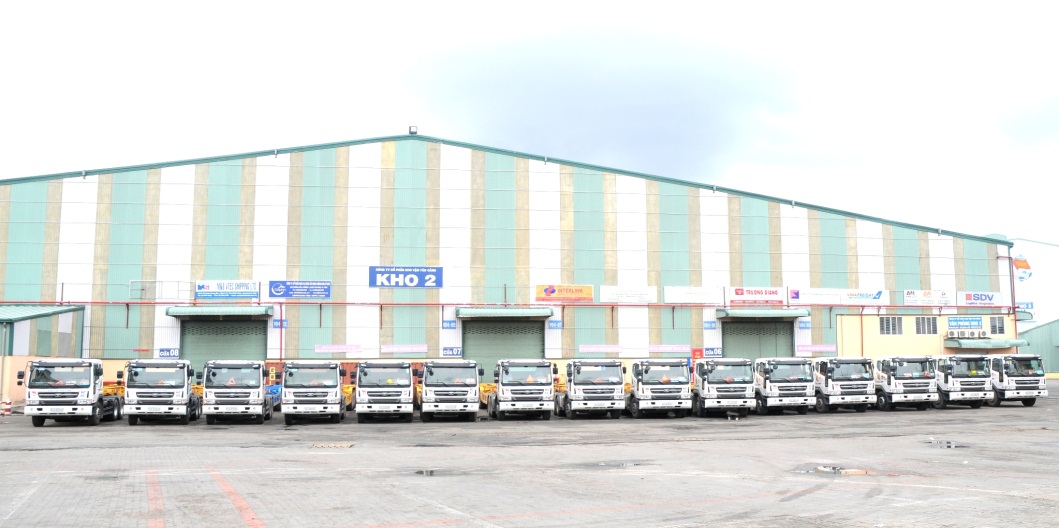 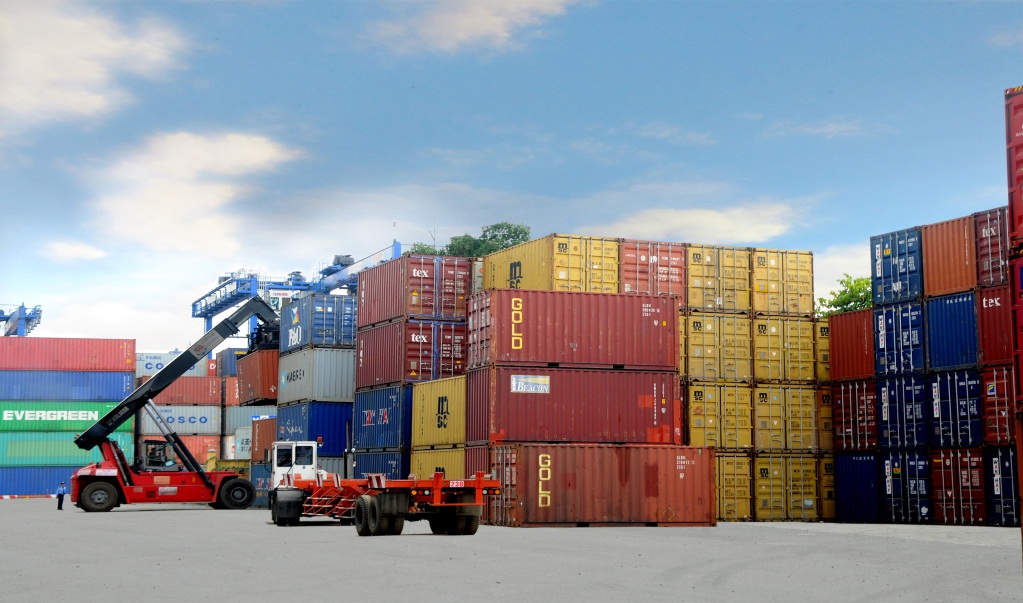 CORE BUSINESSES
CONTAINER YARD
Stuffing/Un-stuffing service
Container inspection
Fumigation service
WAREHOUSING SERVICE
CFS warehouse
Bonded warehouse
DEPOT/ M&R SERVICE
Depot 
M&R
TRUCKING SERVICE
Overland trucking HCM and adjacent areas 
FCL & LCL trucking  
O.O.G trucking
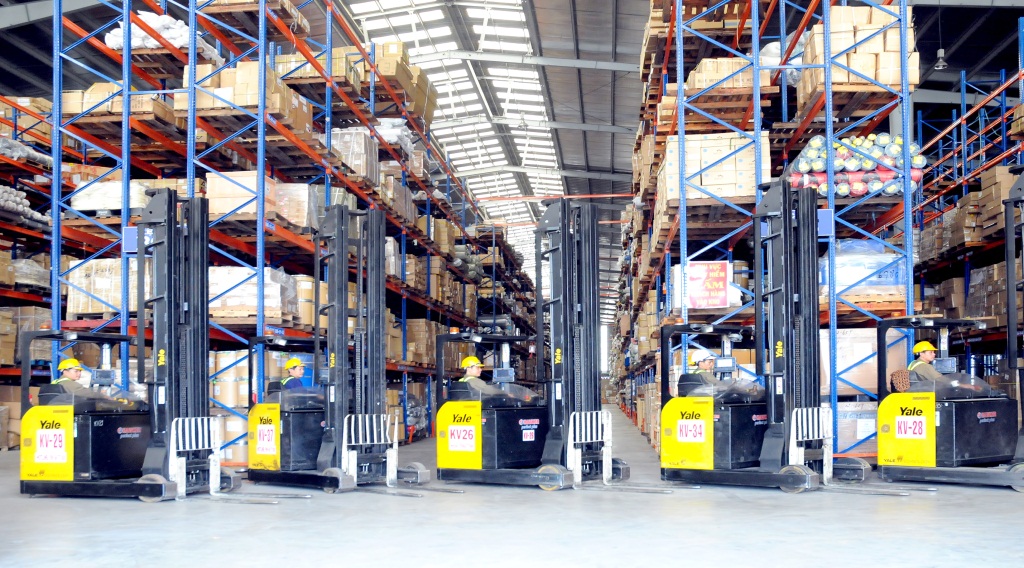 WAREHOUSING SERVICE
Consolidation Freight Station (CFS)
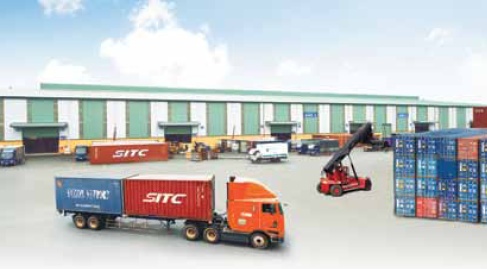 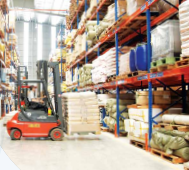 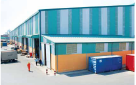 Bonded warehouse
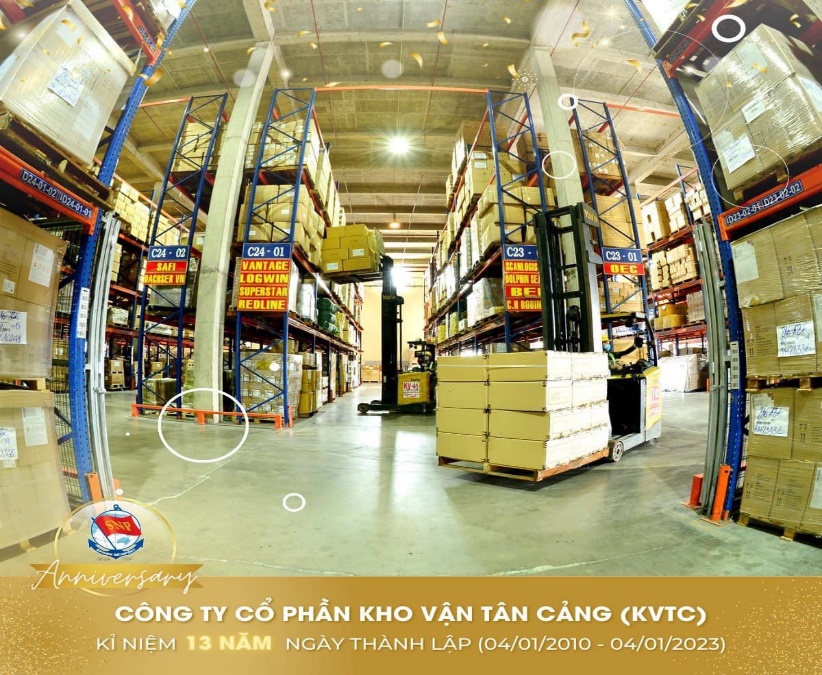 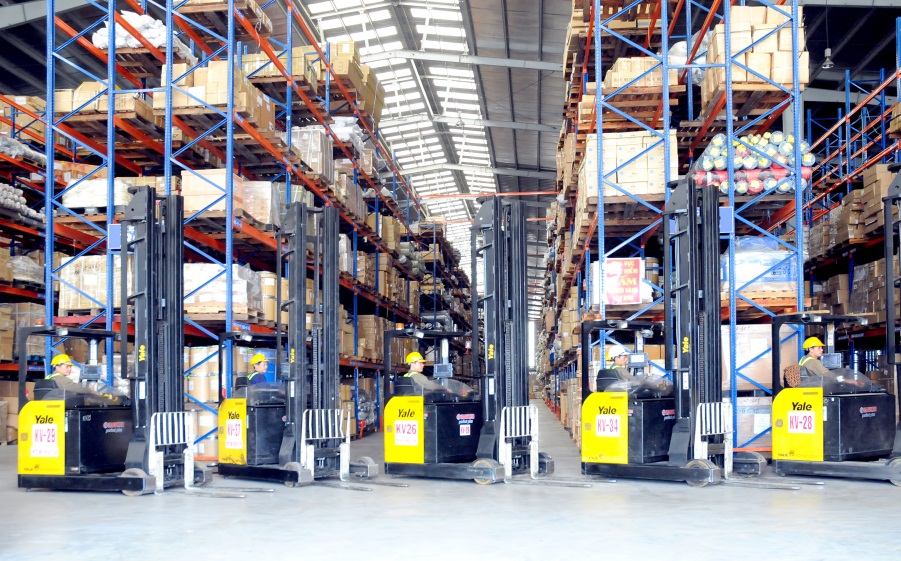 TAN CANG - CAT LAI WAREHOUSE
SCALE & CAPACITY
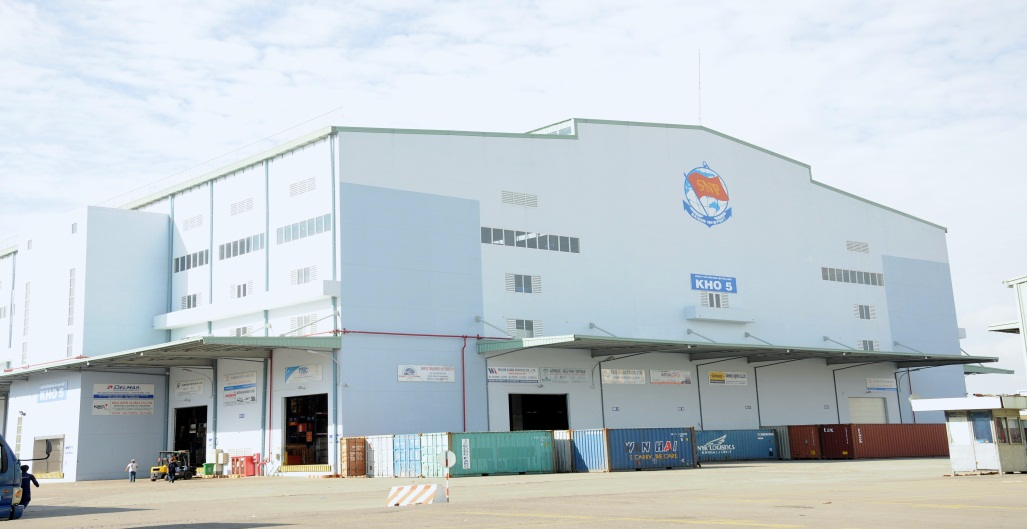 Total area : 35.500 sqm
18,000 sqm CFS WHS (import) – 12,500 pallets
8,250 sqm CFS WHS (export) – 6,820 pallets
9,250 sqm  Bonded WHS – 10,500 pallets
Productivity: 400 containers per day
Handling capacity:
Forklift: 59 battery pcs (indoor) type 2.5MTs
		55 diesel pcs (outdoor) type 2.5 - 3.5MTs
Fully equipped with CCTV & Fire fighting system
IMPORT CFS WAREHOUSE
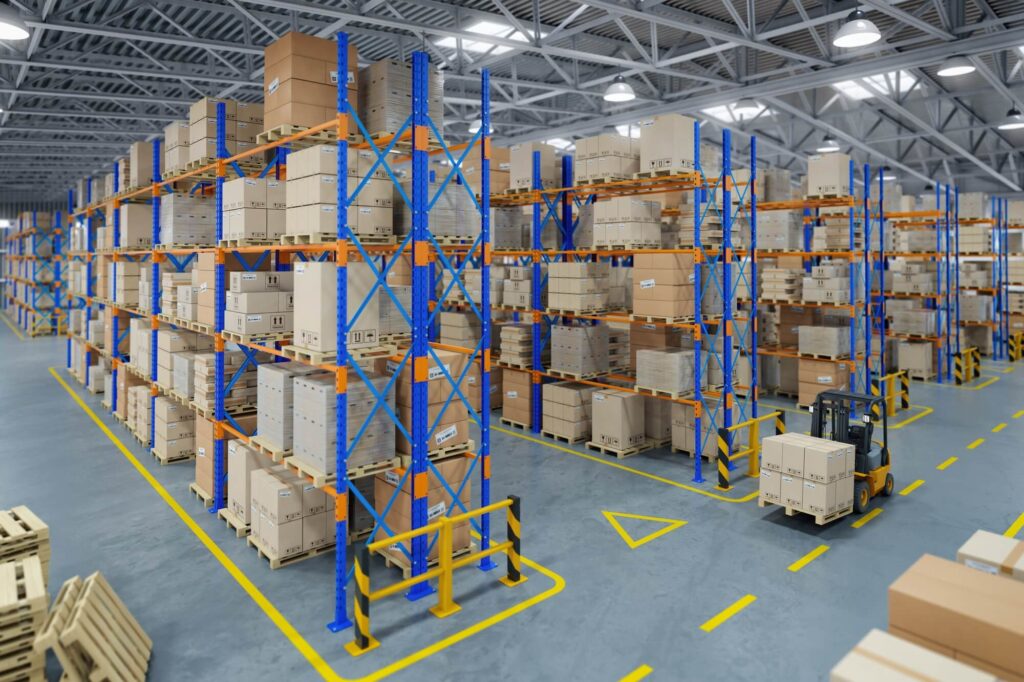 Total area: 18,000 sqm
Capacity of 12,500 pallets
Forklift: 64 pcs
32 battery pcs (indoor) – type 2MTs
32 diesel pcs (outdoor) – type 2 - 3.5MTs
CCTV system : 115 pcs, data recorded within 180 days
Racking system: 6 layers
Fully equipped with auto-fire alarm system & sprinkler system
Staff: 116 people per shift (excl. workers)
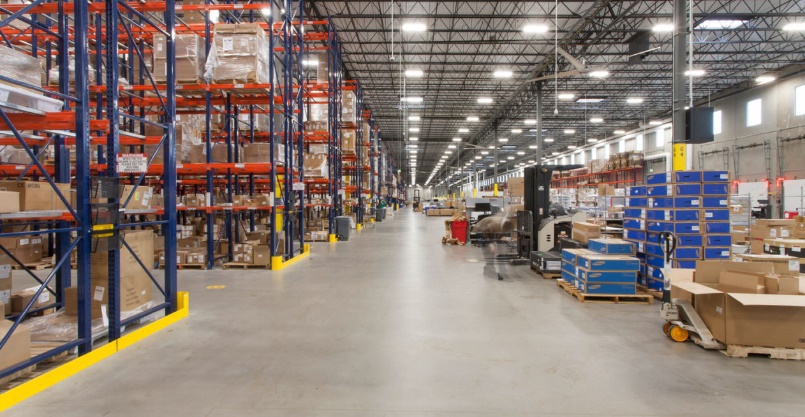 EXPORT CFS WAREHOUSE
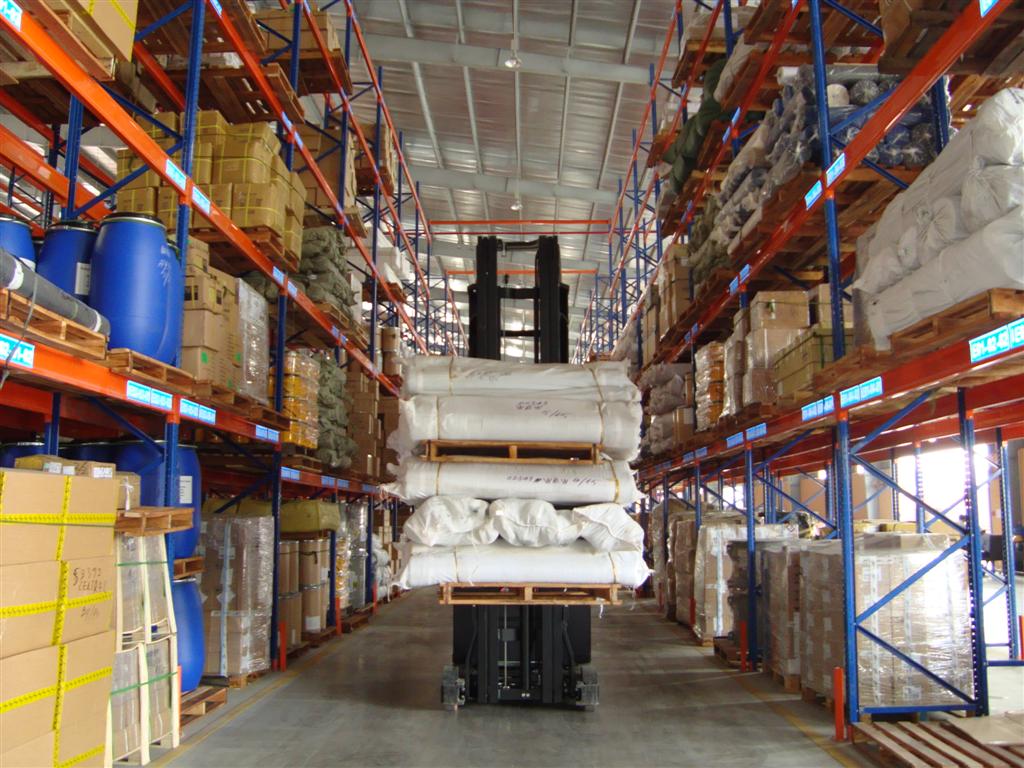 Total area: 8,250 sqm 
 Capacity of 6,820 pallets
 Forklift: 46 pcs
 23 battery pcs (indoor) – type 2.5 MTs
 23 diesel pcs (outdoor) - type 2.5 MTs
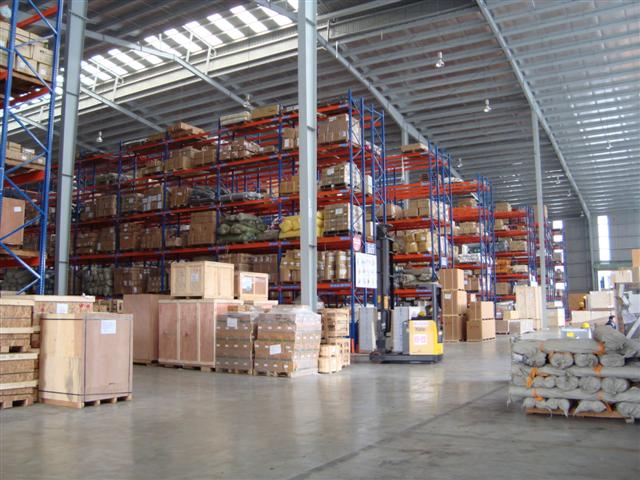 CCTV system: 142 pcs (in & out), data recorded within 180 days
Fully equipped with auto-fire alarm system & sprinkler system
Racking system: 5 layers
Staff: 100 people per shift (excl. workers)
BONDED WAREHOUSE
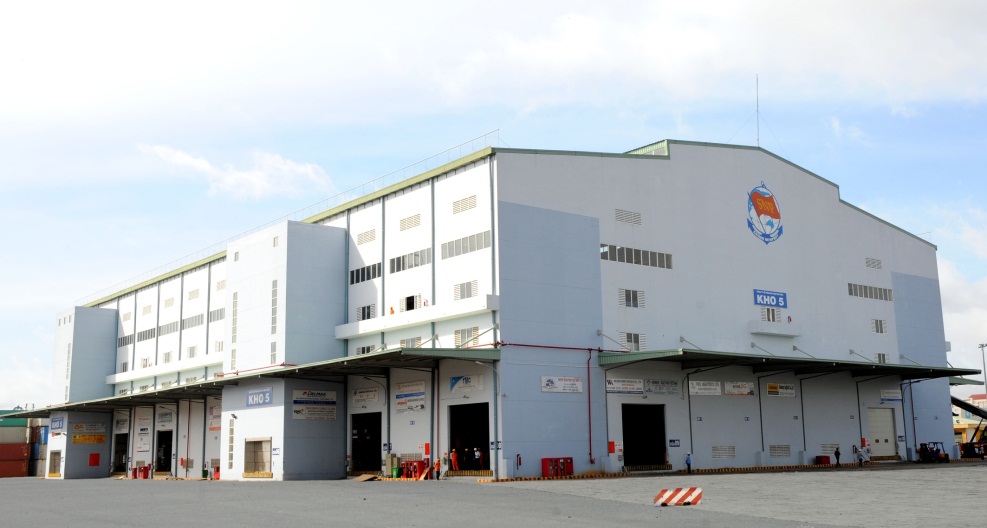 As a bonded warehouse in an international seaport, it can receive a variety of special goods (wine, beer, tobacco...), diversifying types: import-export goods, transshipment; Save time and cost compared to outside BWH
 CCTV: 23 pcs, data recorded within 365 days
Warehouse: “ KNQ TAN CANG SG BQP “
 Location: WHS No.5, Tan Cang - Cat Lai Terminal
 Total area: 16,350  sqm, in which:
Warehouse area: 9,250 sqm
CY area: 7,000 sqm
Start operation: December 2015
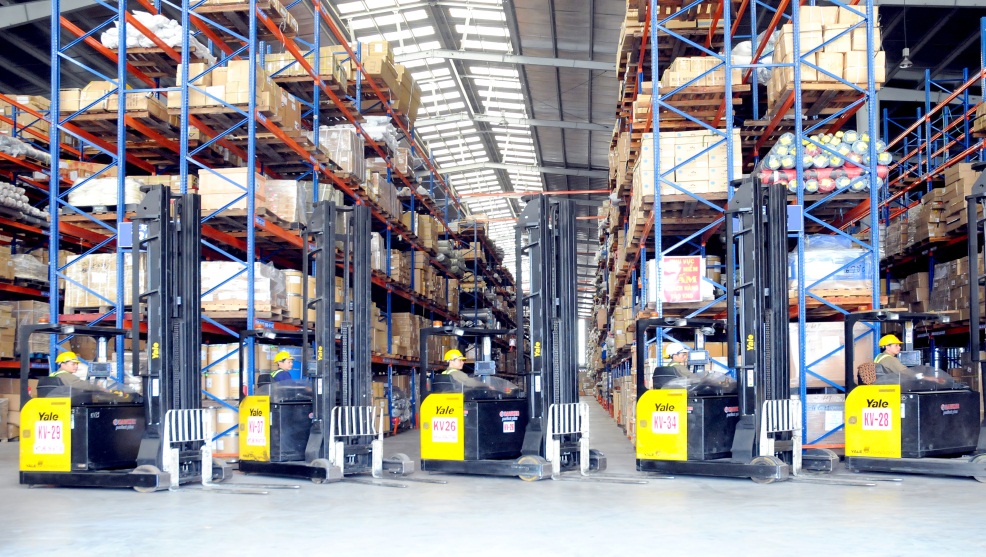 ADVANTAGES OF CAT LAI’S WAREHOUSE
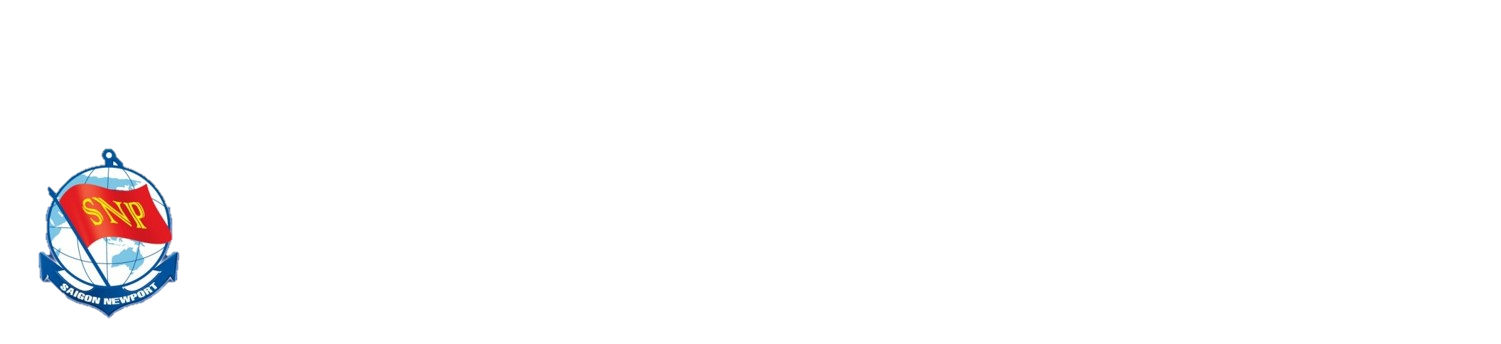 SAFETY for cargos
Handle with best care
Control by CCTV system and patrol
Security commitment
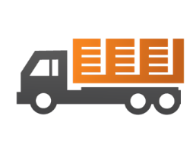 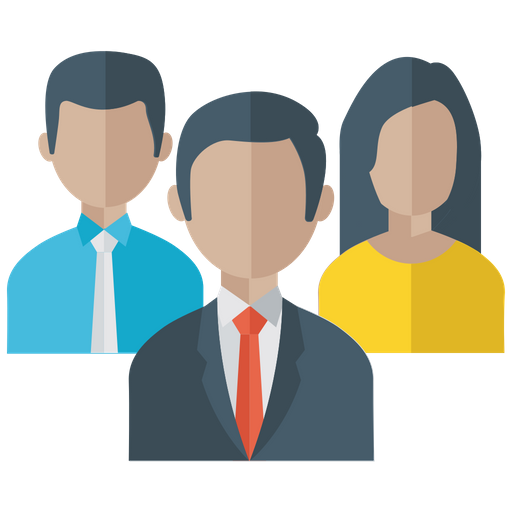 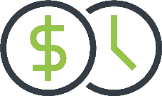 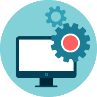 Updated WMS, helping customers save time, costs, ensure safety against Covid-19 epidemic.
WHS staffs are well trained & skillful.
Cost & time saving:
WHS is located inside Cat Lai Terminal, saving time & cost for clients. 
Cut-off time is shortened compared to other ICDs outside the port.
WHS is new built with modern design and well-equipped. 
Gate C with 4 lanes is put into operation specifically for trucks less than 15 MTs which help to reduce the traffic jam. 
There are various consolidators in the same WHS and it’s easy to co-load the cargoes.
ADVANTAGES OF 
CAT LAI’S WAREHOUSE
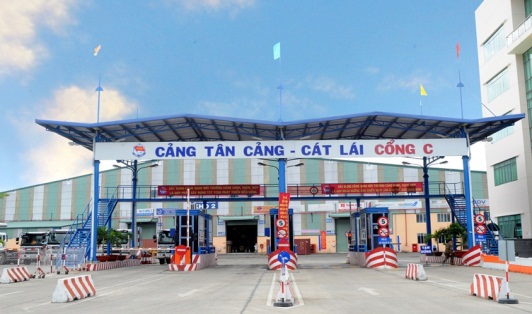 ADVANTAGES OF WMS-VN 
(Warehouse Management System)
Specific racking location and gates designed  for each customer => Convenient for operation
Customers are provided with username/password to search the cargo information.
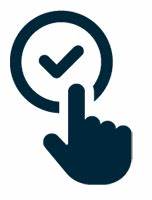 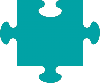 WMS-VN software is applied for managing and controlling cargo information. The customer can track and trace the cargo as requested.
Daily auto-report: cargo receipt, inventory report, etc.
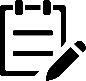 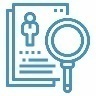 Integrate customer’s operation plan into WMS – VN system and work on this software.
Real-time tracking the status of cargo: registration/ WHS receiving/ container stuffing/ ending process.
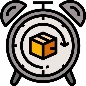 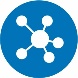 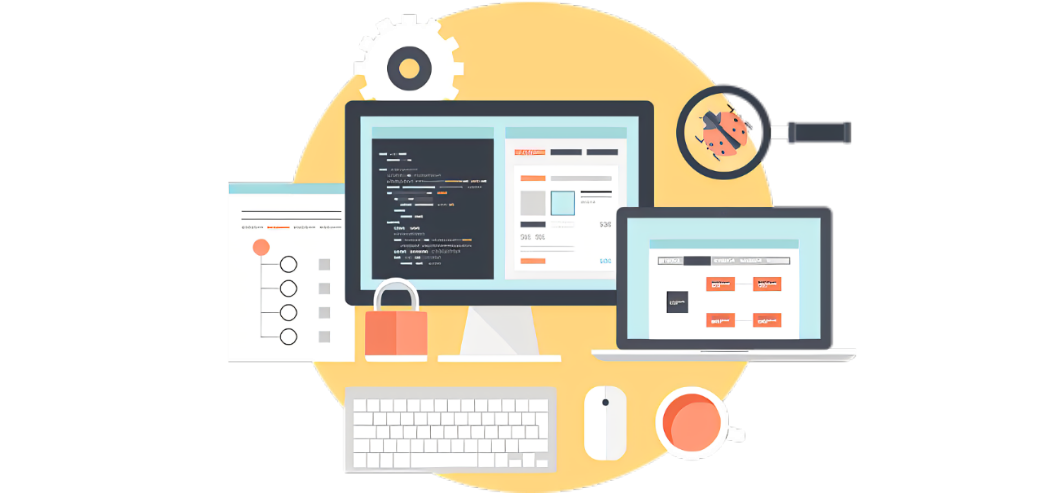 EWMS – ELECTRONIC WAREHOUSE MANAGEMENT SYSTEM
Import CFS: Golive September 13, 2021
Export CFS: Golive July 01, 2022
https://ewms.tancangwarehousing.com.vn
1
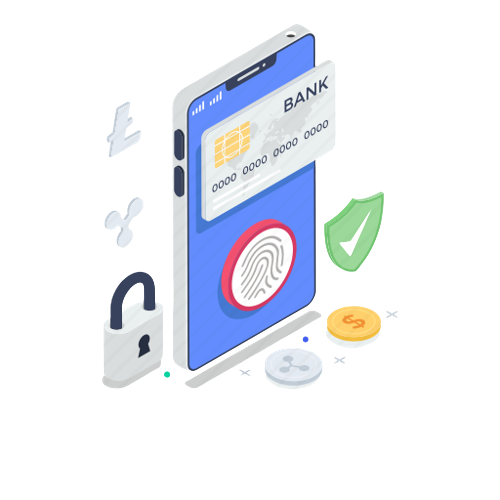 2
3
4
5
6
WAREHOUSE SECURITY
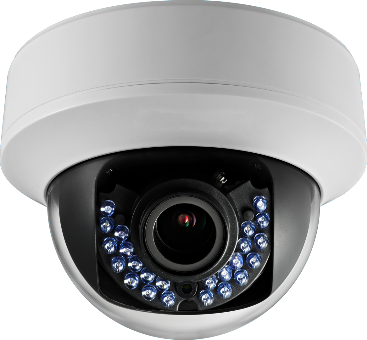 CCTV system:
CCTV system are fully equipped with 280 pcs and records are kept within 180 days => Customer can access data for damage/loss occurred.
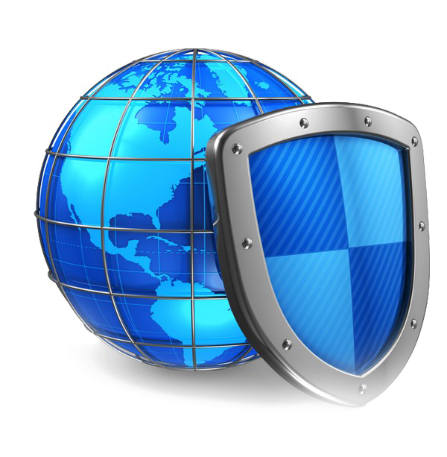 Burglar alarm system:
Infrared ray burglar alarm system: 57 pcs
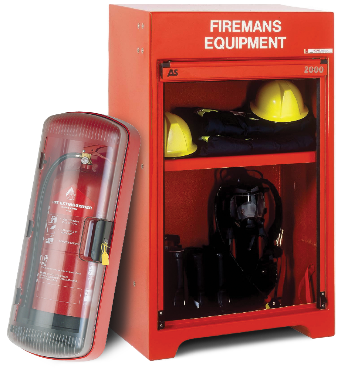 Fire fighting system: 
Compliance with HCMC Police Department’s Standard
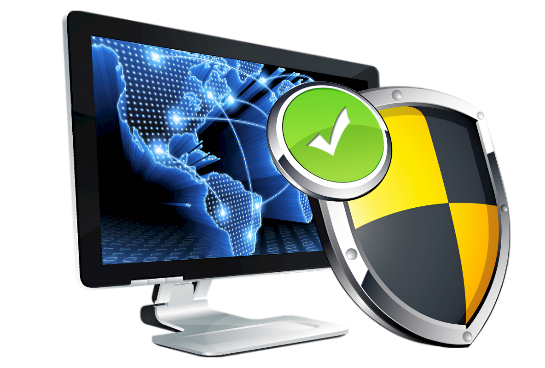 Security guards:
Check at gate, Patrol
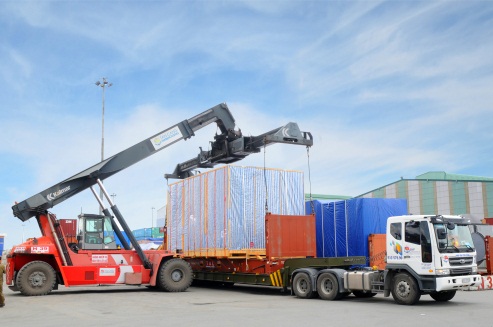 TRUCKING SERVICE
Start operation: April 2015
 Truck fleet: 28 prime movers & 72 chassis ( Including O.O.G chassis) 
 Brand: Huyndai Daewoo
 Route: HCMC, Binh Duong, Dong Nai, Mekong Delta, between Ports – Factories
GPS tracking system
Dedicated drivers with FC license 
24/7 support
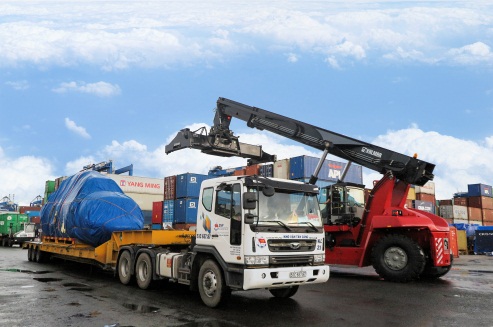 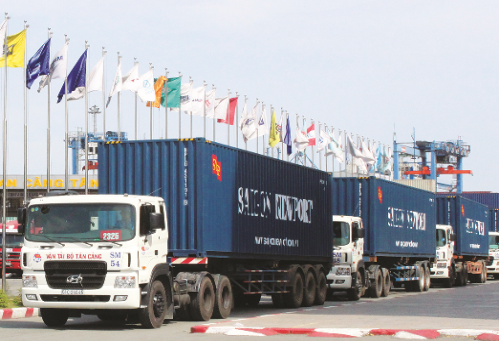 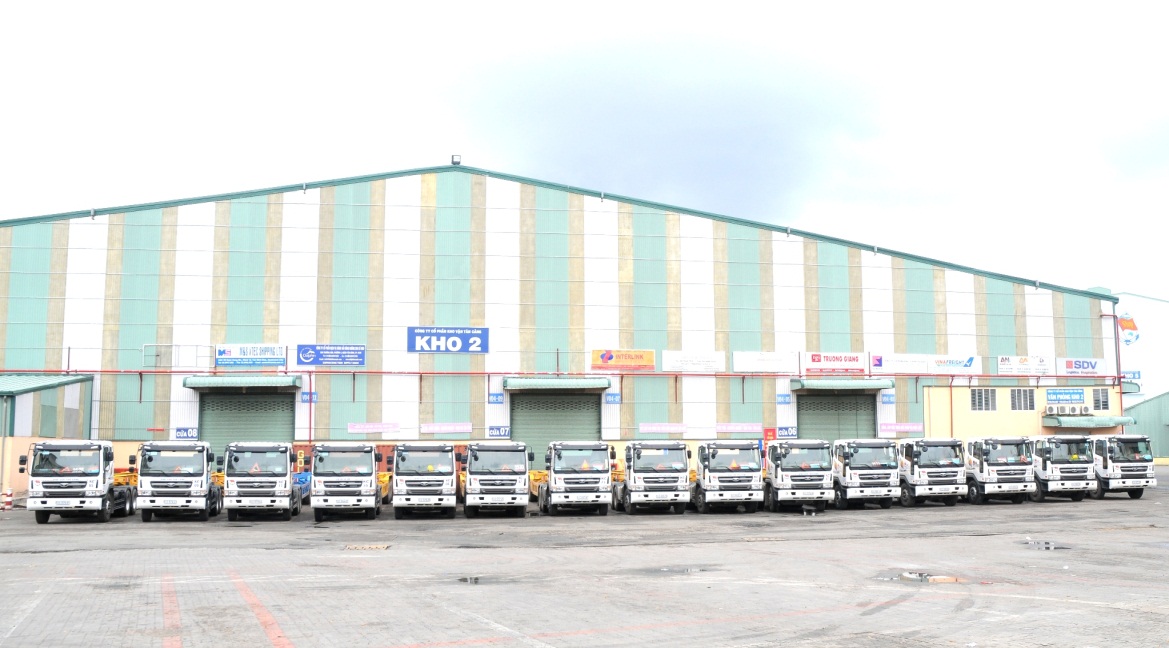 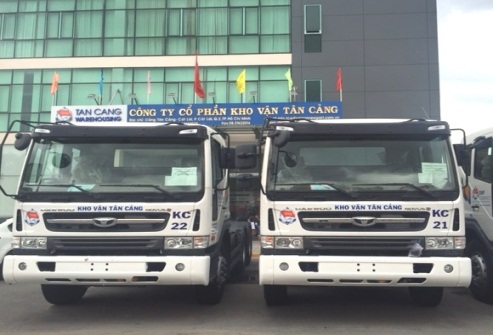 TAN CANG-SUOI TIEN DEPOT
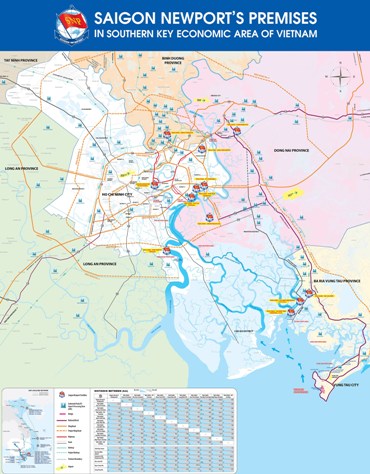 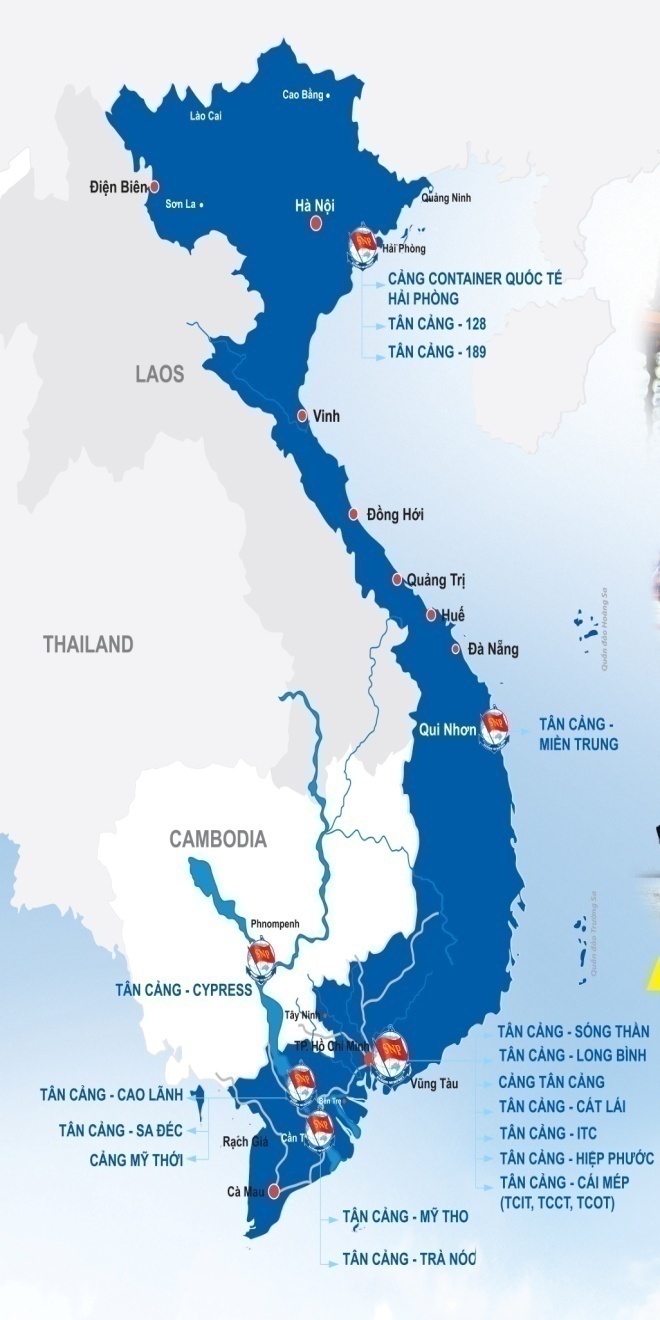 Tan Cang-Suoi Tien Depot
20 Km
Tan Cang-Cat Lai Terminal
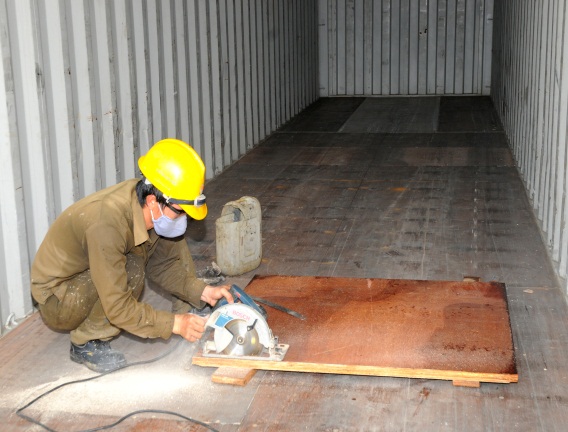 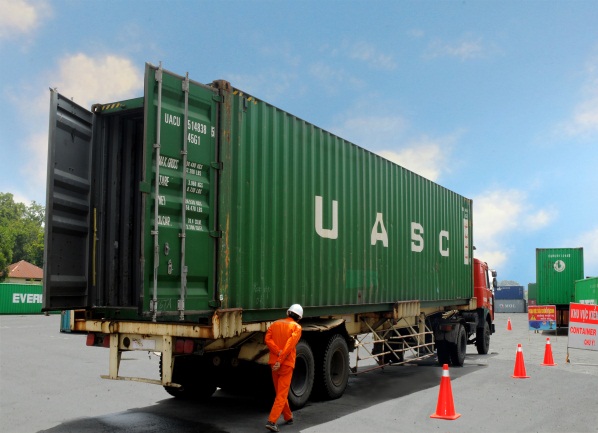 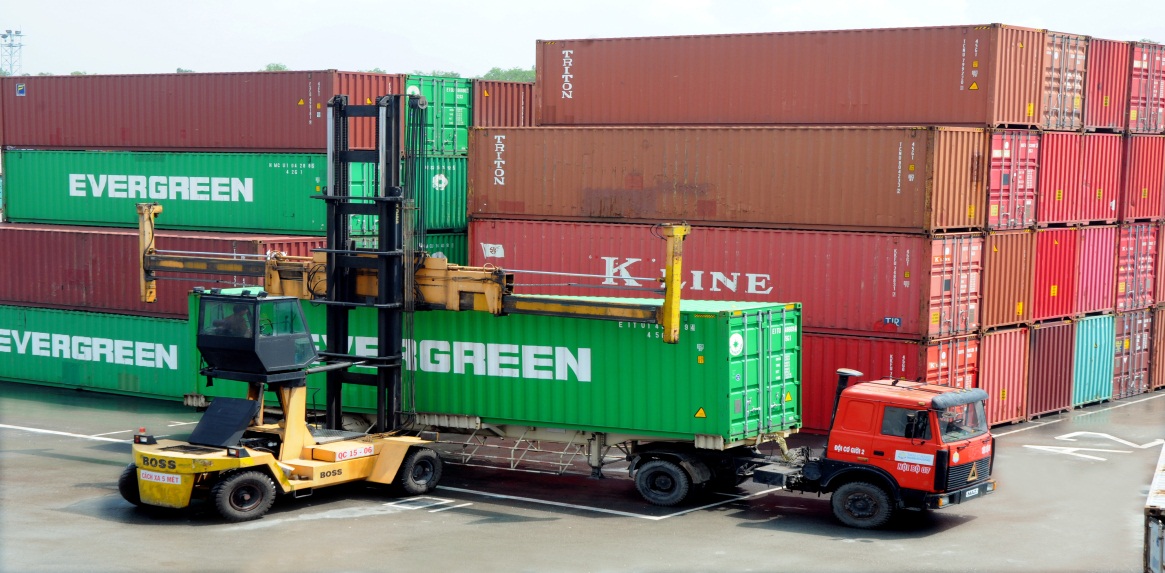 TAN CANG
-
SUOI TIEN DEPOT
Location: 
   No. 02 Hoang Huu Nam Street., Long Thanh My Ward,Thu Duc City, HCMC.
(Distance from Cat Lai: 19km)
Established: December 2014
Total area: 5 ha (5,500 TEUs) in concrete coverage. 
Nominated as the only place to receive damage mty container with cost paid by the Port
Equipment: 
	+ Management system: TTOS- new software
+ Reach-stacker: 04 pcs (new Kalmar)
	+ Prime mover/chassis: 08 pcs
Business activities:
	+ M&R (according to IICL-5 standard)
	+ Depot
DEPOT LOCATION: SUOI TIEN NEWPORT – PORTS/IPs, EPZs
Address: No. 02 Hoang Huu Nam, Long Thanh My Ward, Thu Duc City, Ho Chi Minh City
SÓNG THẦN
SÓNG THẦN
AMATA
NHƠN TRẠCH
LINH TRUNG
VICT PORT
CÁT LÁI PORT
CÁI MÉP-THỊ VẢI PORTS
DEPOT LOCATION:  SUOI TIEN NEWPORT – PORTS/IPs,EPZs
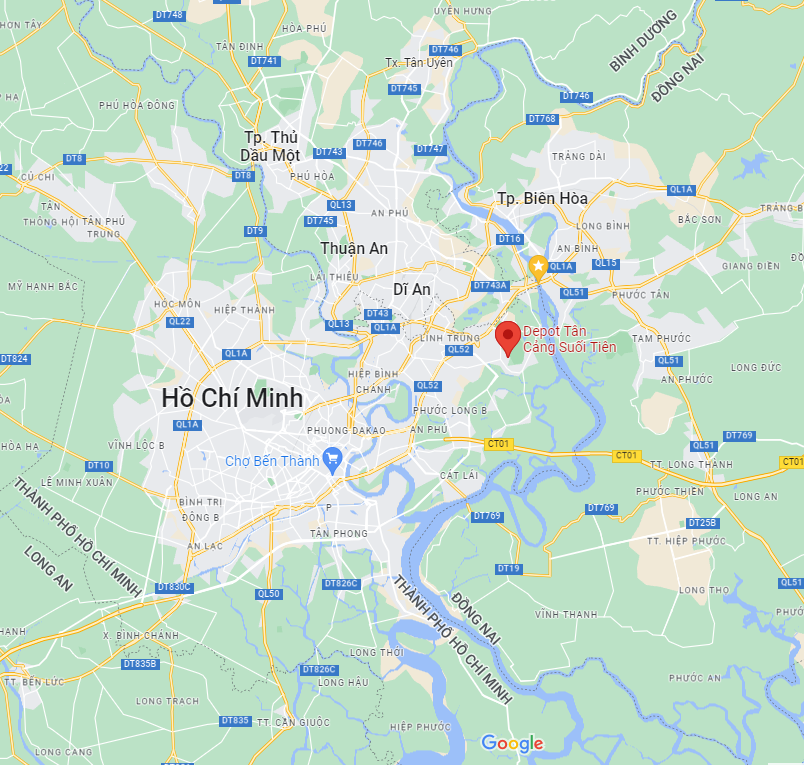 BIÊN HOÀ
KCX TÂN THUẬN
AN PHƯỚC
TÂN BÌNH
NHƠN TRẠCH
TÂN TẠO
TÂN THUẬN
CNC HITECH PARK
TC-HIỆP PHƯỚC PORT
DEPOT LOCATION: SUOI TIEN NEWPORT – OTHER DEPOTS
Sóng Thần
Solog
Vương Bảo Long
Sotrans
Tana
mexco
Phúc Long
Transimex
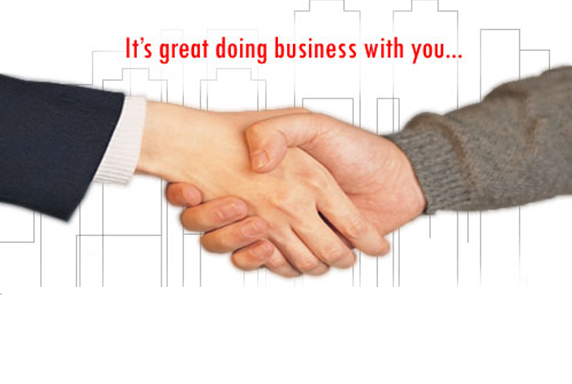 TAN CANG WAREHOUSING JSC.    
Address: Tan Cang - Cat Lai Port, Cat Lai Ward, Thu Duc City, 
Ho Chi Minh City, Vietnam.Tel: +84.8.3742 3928 – 3742 3929; Fax: +84.8.3742 3413   
Website:tancangwarehousing.com.vn
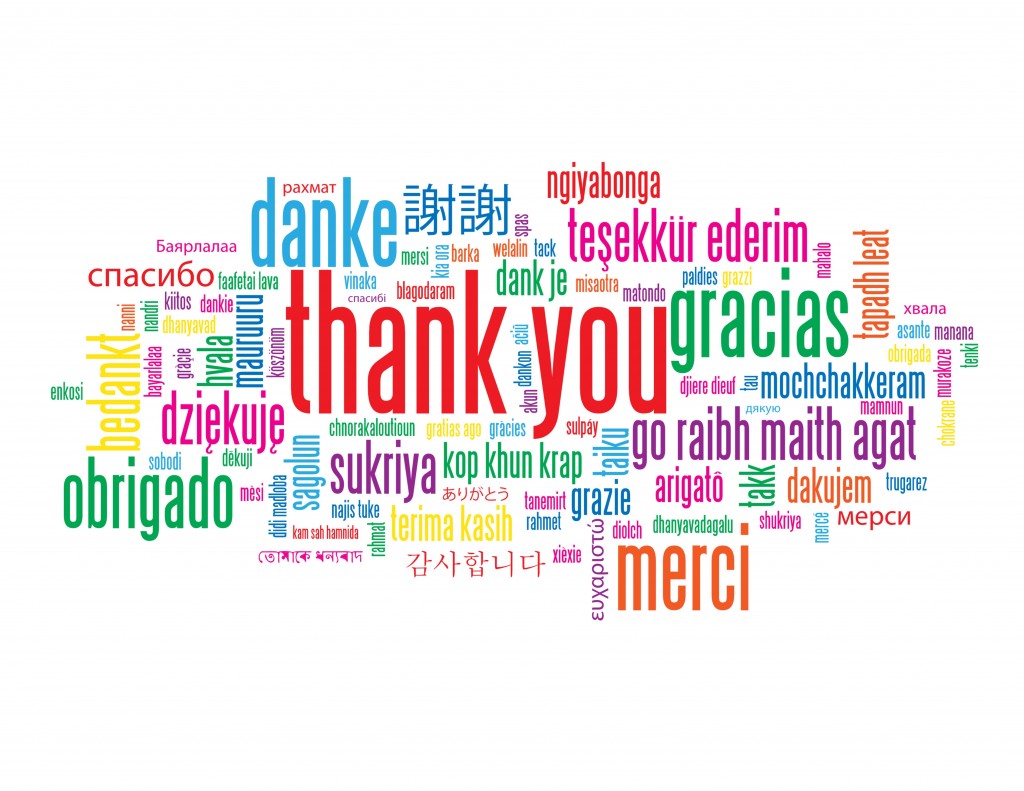 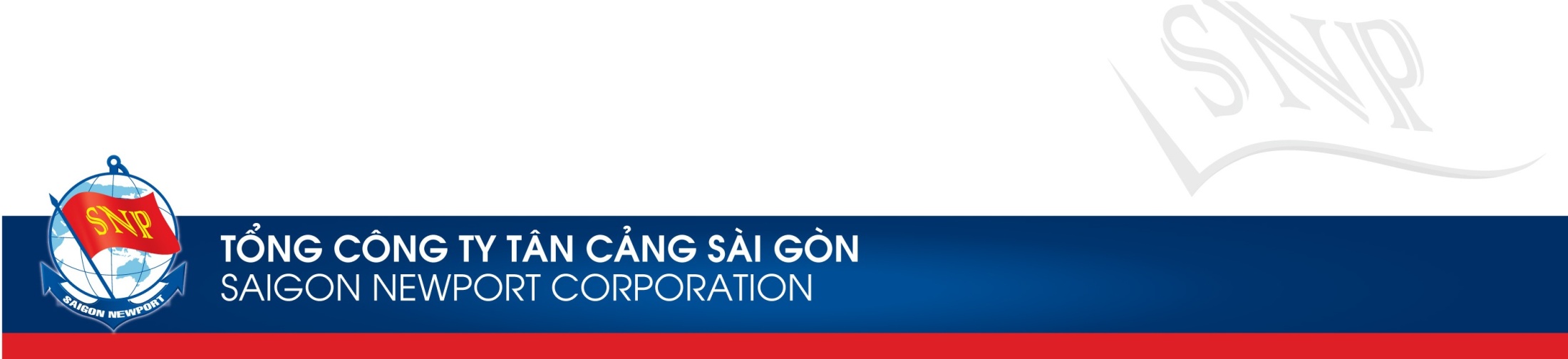